Moonachie School District
October 18, 2022
NJSLA, ACCESS for ELLS, DLM & NJSLA-S Spring 2022 Results
Dana Genatt - Director of Curriculum
Level 1: Not yet meeting grade-level expectations

Level 2: Partially meeting grade-level expectations

Level 3: Approaching grade-level expectations

Level 4: Meeting grade-level expectations

Level 5: Exceeding grade-level expectations
New jersey’s statewide assessment program
English Language Arts & Mathematics
New Jersey’s 2022 NJSLA OutcomesEnglish Language Arts
New Jersey’s 2022 NJSLA OutcomesMathematics
New Jersey’s 2022 NJSLA OutcomesScience
Moonachie’s results
Moonachie’s2022 NJSLA Grade-Level OutcomesEnglish Language Arts
English Language Arts 
Average Overall Scores
* 750 is Level 4 (Meeting Expectations)
ELA By Subgroup
ELA By Subgroup
Comparison of Moonachie’s Current 6th, 7th and 8th Grade Scores and their Scores from 2019English Language Arts
* Year to year comparative data not available due to 2020-2021 cancelation of NJSLA scores.
Grade 3 Language Arts Subclaim Outcomes*State 	*Moonachie
Grade 4 Language Arts Subclaim Outcomes*State 	*Moonachie
Grade 5 Language Arts Subclaim Outcomes*State 	*Moonachie
Grade 6 Language Arts Subclaim Outcomes*State 	*Moonachie
Grade 7 Language Arts Subclaim Outcomes*State 	*Moonachie
Grade 8 Language Arts Subclaim Outcomes*State 	*Moonachie
Moonachie’s2022 NJSLA Grade-Level OutcomesMathematics
Mathematics 
Average Overall Scores
Math By Subgroup
Math By Subgroup
Comparison of Moonachie’s Current 6th, 7th and 8th Grade Scores and their Scores from 2019Mathematics
* Year to year comparative data not available due to 2020-2021 cancelation of NJSLA scores.
Grade 3 Mathematics Subclaim Outcomes*State 	*Moonachie
Grade 4 Mathematics Subclaim Outcomes*State 	*Moonachie
Grade 5 Mathematics Subclaim Outcomes*State 	*Moonachie
Grade 6 Mathematics Subclaim Outcomes*State 	*Moonachie
Grade 7 Mathematics Subclaim Outcomes*State 	*Moonachie
Grade 8 Mathematics Subclaim Outcomes*State 	*Moonachie
Algebra 1 Mathematics Subclaim Outcomes*State 	*Moonachie
New jersey’s statewide assessment program
Level 1: Below Proficient

Level 2: Near Proficiency 

Level 3: Proficient 

Level 4: Advanced Proficiency
Science
Moonachie’s2022 NJSLA Grade-Level OutcomesScience
Science 
Average Overall Scores
*200 score is Level 3 (Proficient)
Science By Subgroup
Grade 5 Science Subclaim Outcomes*State 	*Moonachie
Grade 8 Science Subclaim Outcomes*State 	*Moonachie
WIDA ACCESS  English Language Proficiency
What is ACCESS?
ACCESS for ELLs (ACCESS) is the collective name for WIDA's suite of summative English language proficiency assessments. ACCESS is taken annually by English language learners in Kindergarten through Grade 12 in WIDA Consortium member states.

What is the purpose and use?
The assessments measure students' academic English language in four language domains: Listening, Speaking, Reading, Writing.
The content of the assessments aligns with the five WIDA English Language Development (ELD) Standards:
Social & Instructional Language
Language of Language Arts
Language of Mathematics
Language of Science
Language of Social Studies

How are scores used?
Students' ACCESS scores reflect proficiency levels ranging from Level 1 (Entering) to Level 6 (Reaching).
Educators use ACCESS results, along with other WIDA resources, to make decisions about students' English academic language and to facilitate their language development. 

ELL Exit Process
Students must demonstrate readiness to exit based on a department-established standard on the English language proficiency assessment with a score of a 4.5 or higher and criteria included in the English Language Observation Form.
WIDA ACCESS  English Language Proficiency
WIDA Trend Analysis
DLM
The number of students who took the DLM falls under the reporting group number.
 Therefore, there are no scores to report.
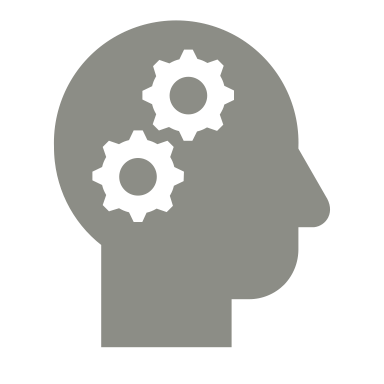 Data analysis plan
Intervention Strategies
We will continue to…
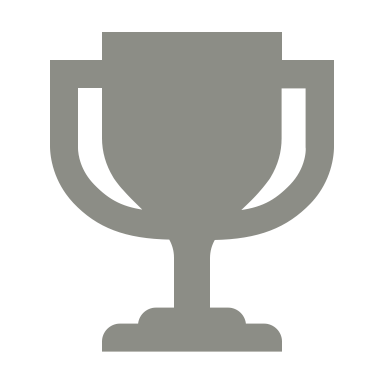 Notable achievements
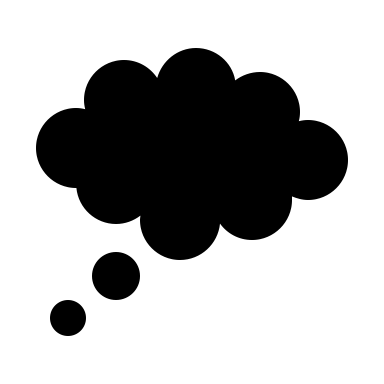 Teacher Comments about our RTI program & PD model
Parent Comments about ourIntervention and Enrichment Supports
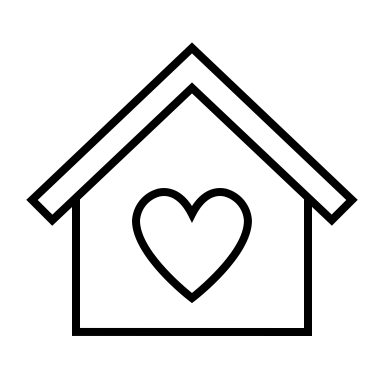 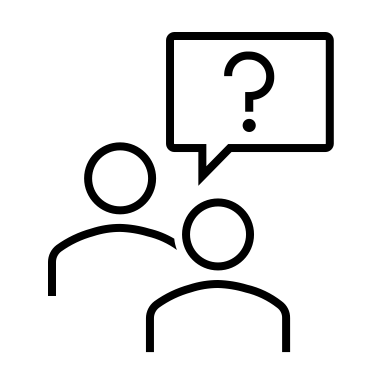 Questions